«Наше Рождество»











МАДОУ Детский Сад №8
Воспитатель : Иванова Елена Александровна
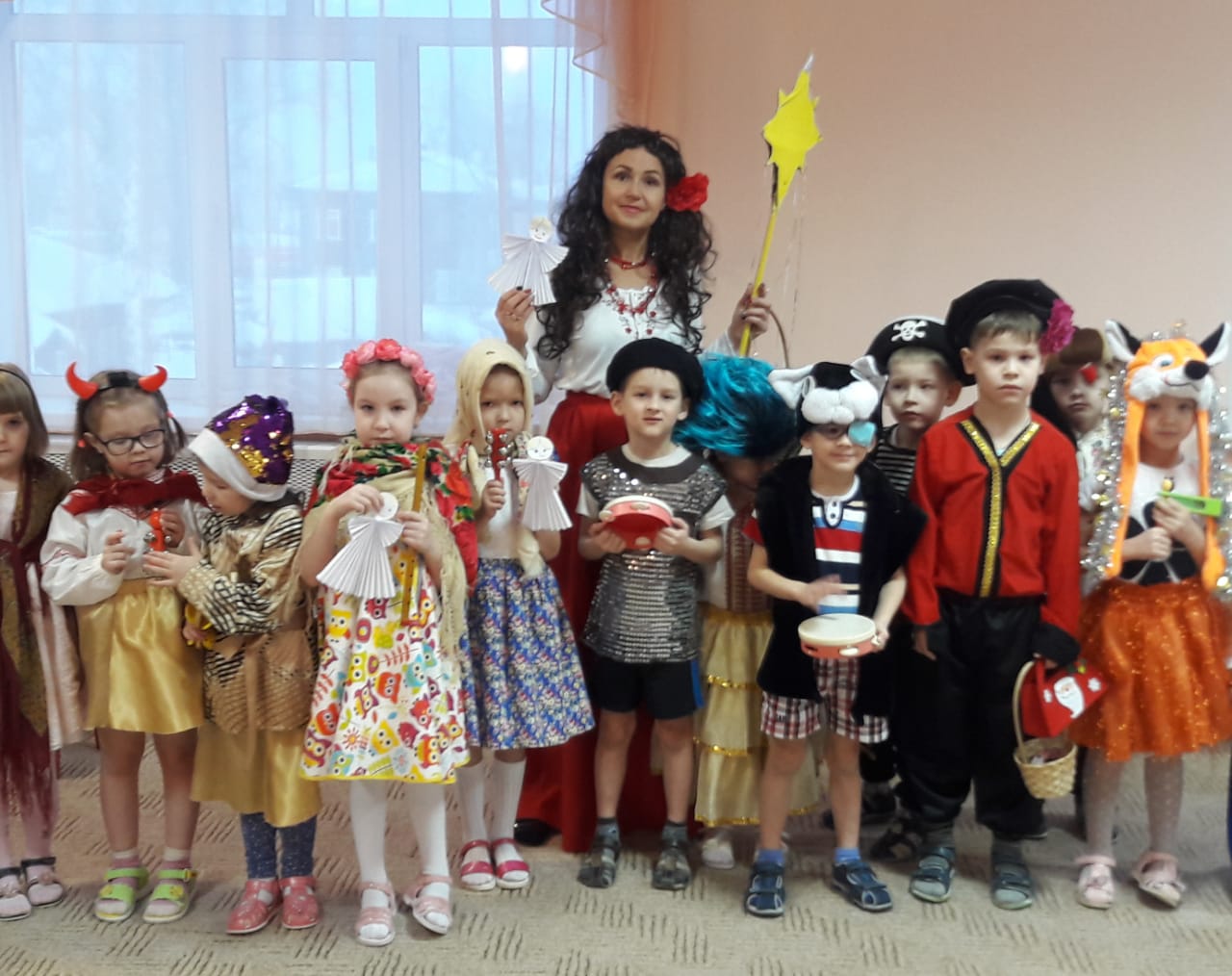 Знакомство  с традициями празднования Рождества.
Просмотр фильма.
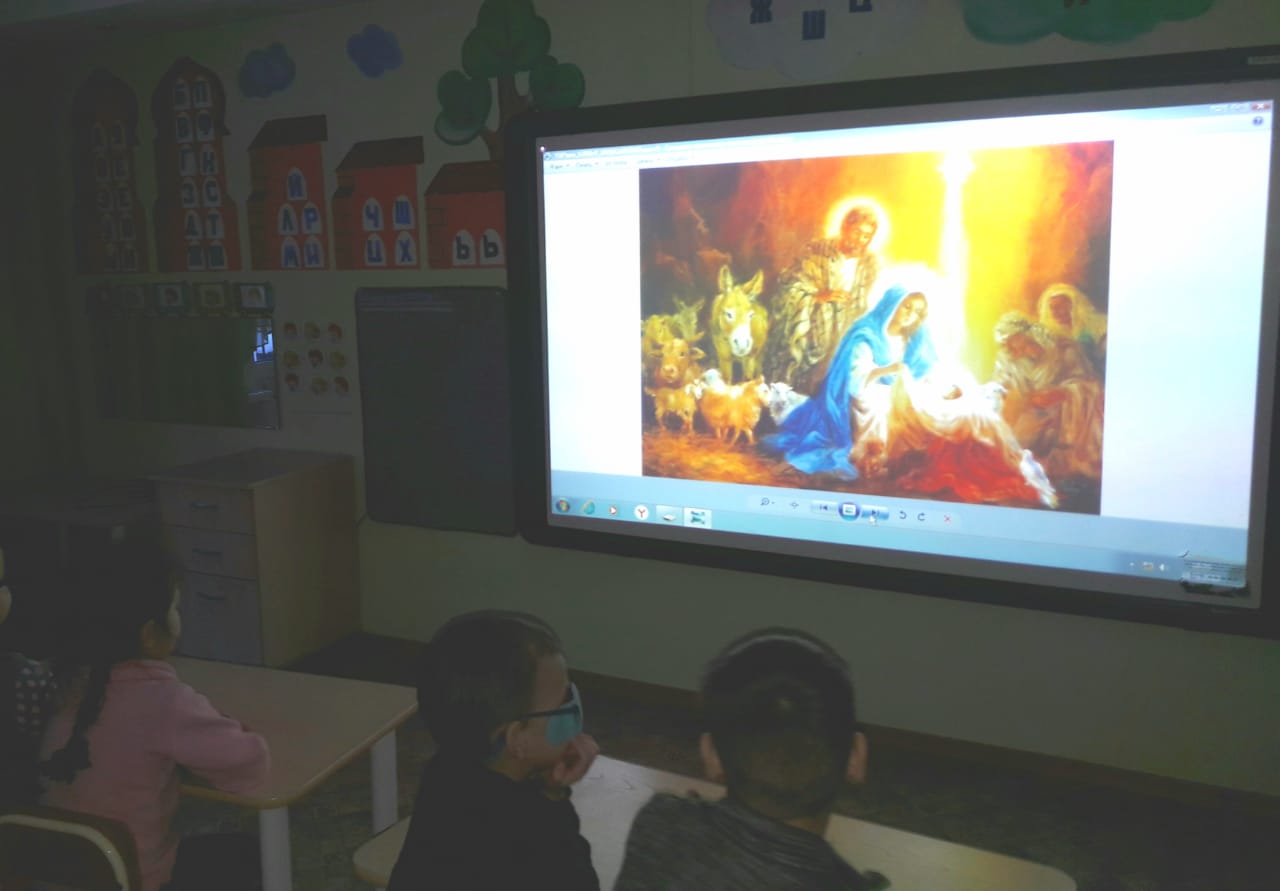 Поздравительные открытки с Рождеством.
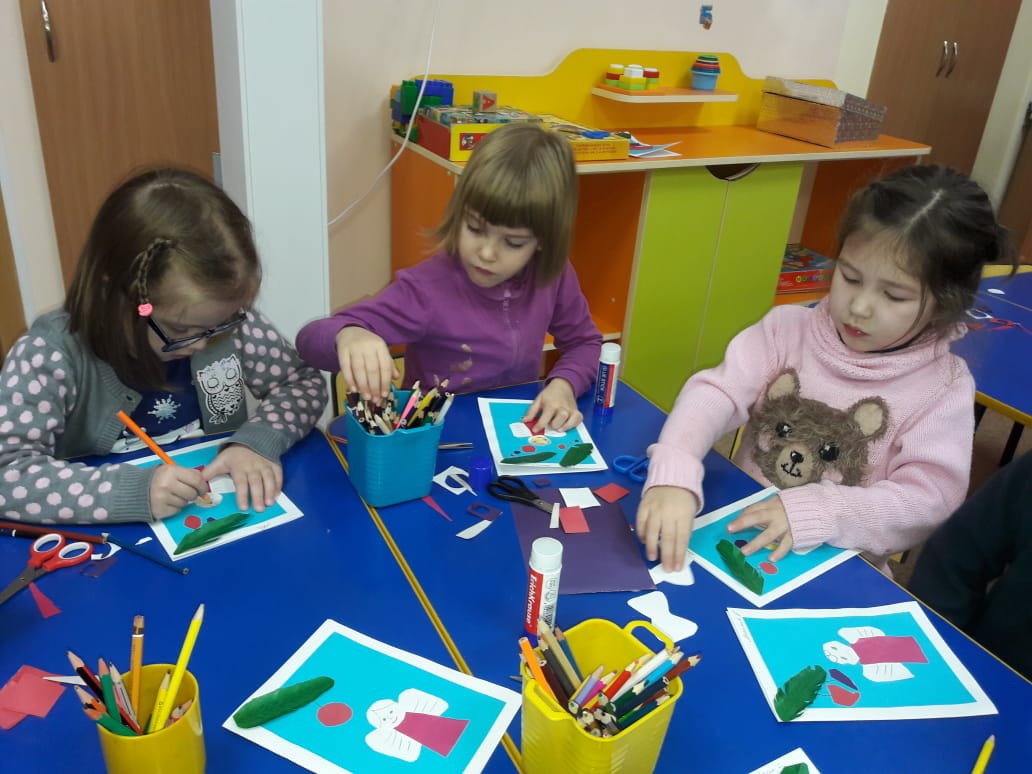 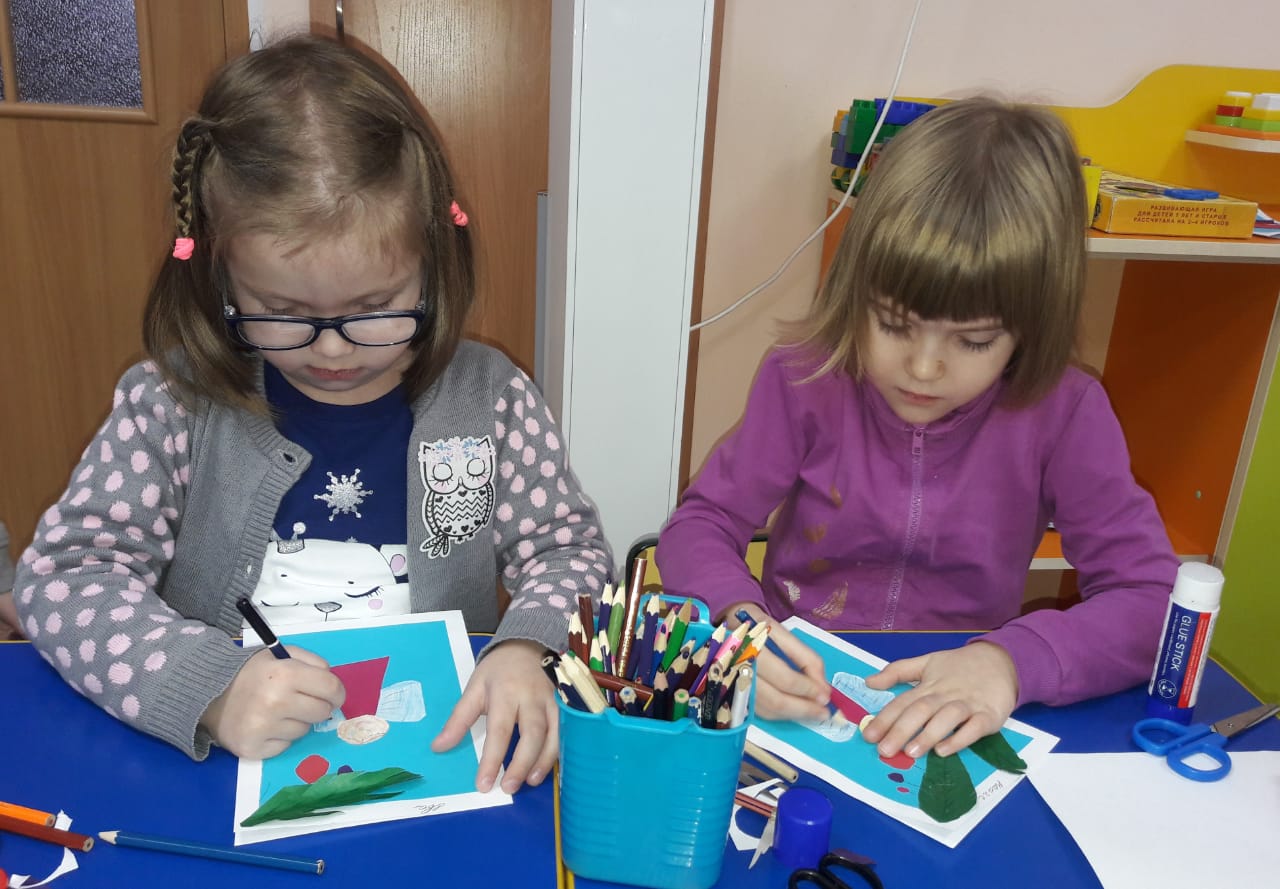 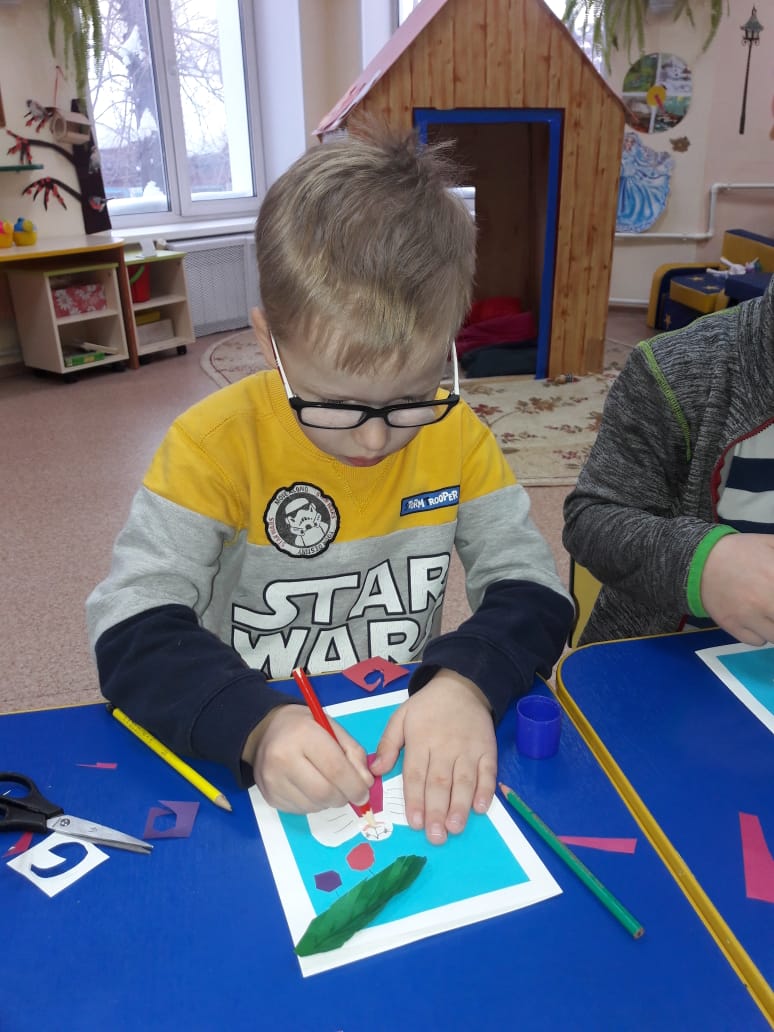 Рождественский ангел .
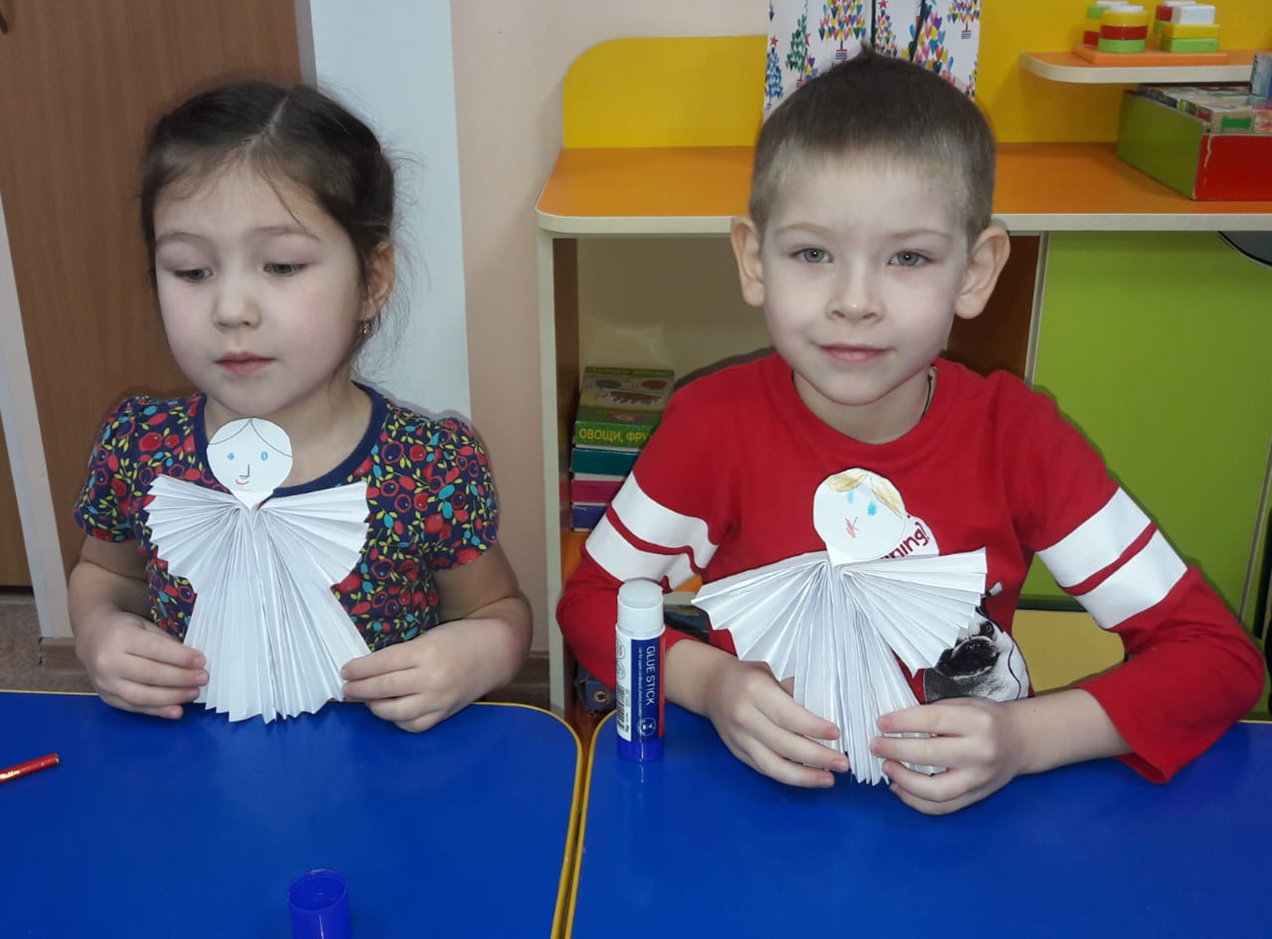 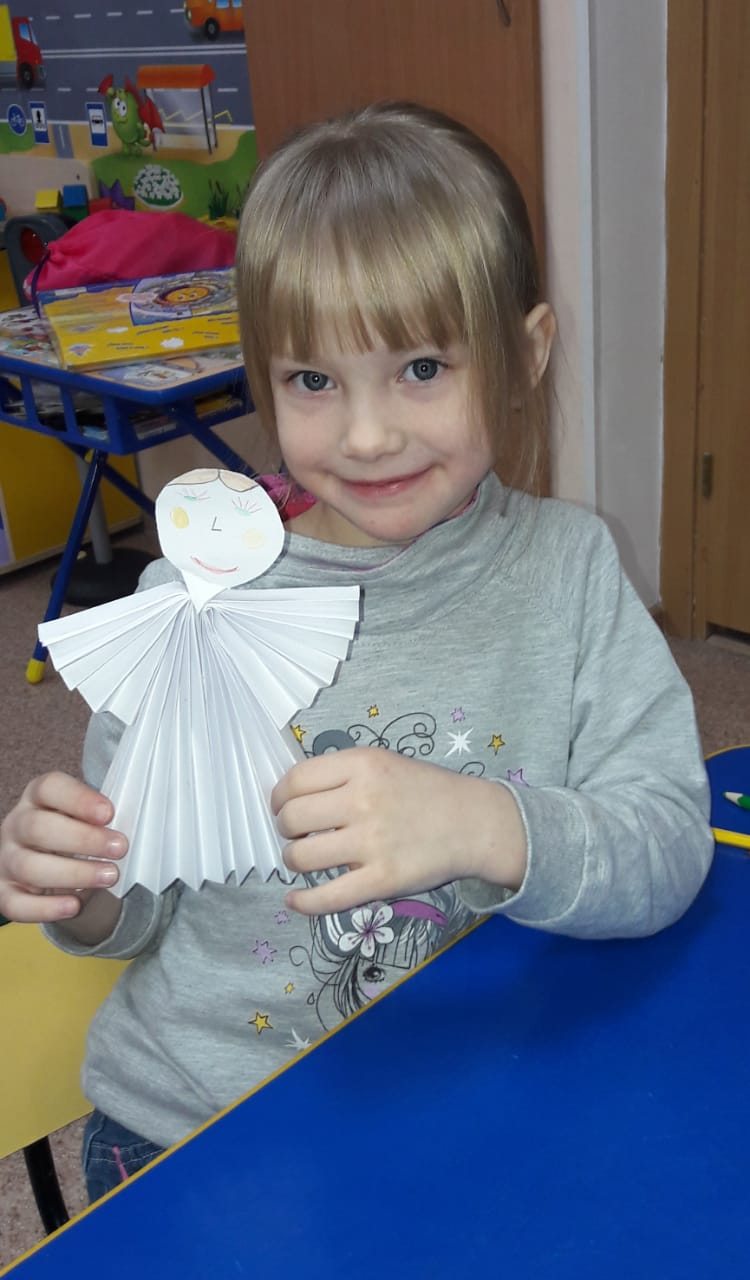 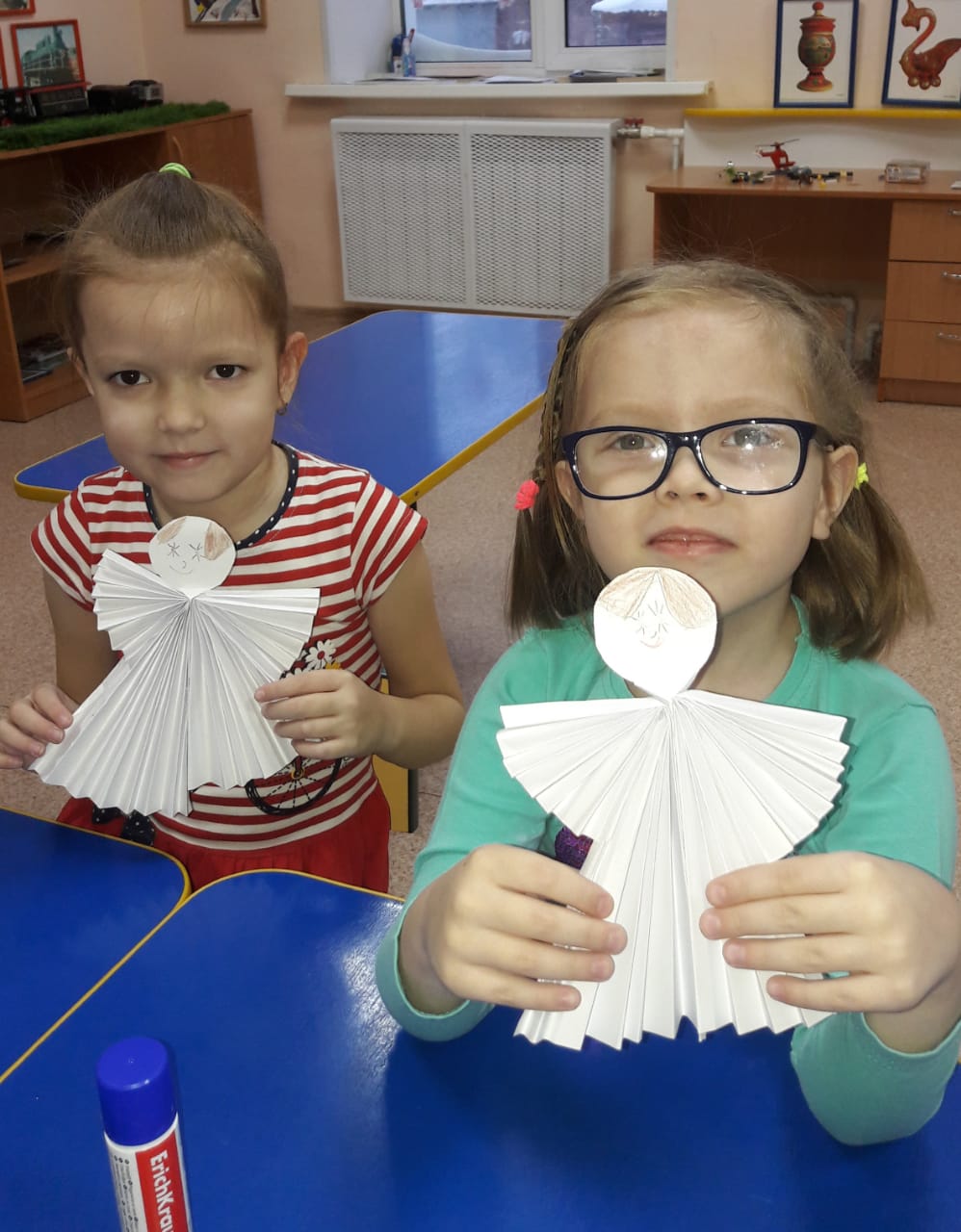 Наши Колядки .
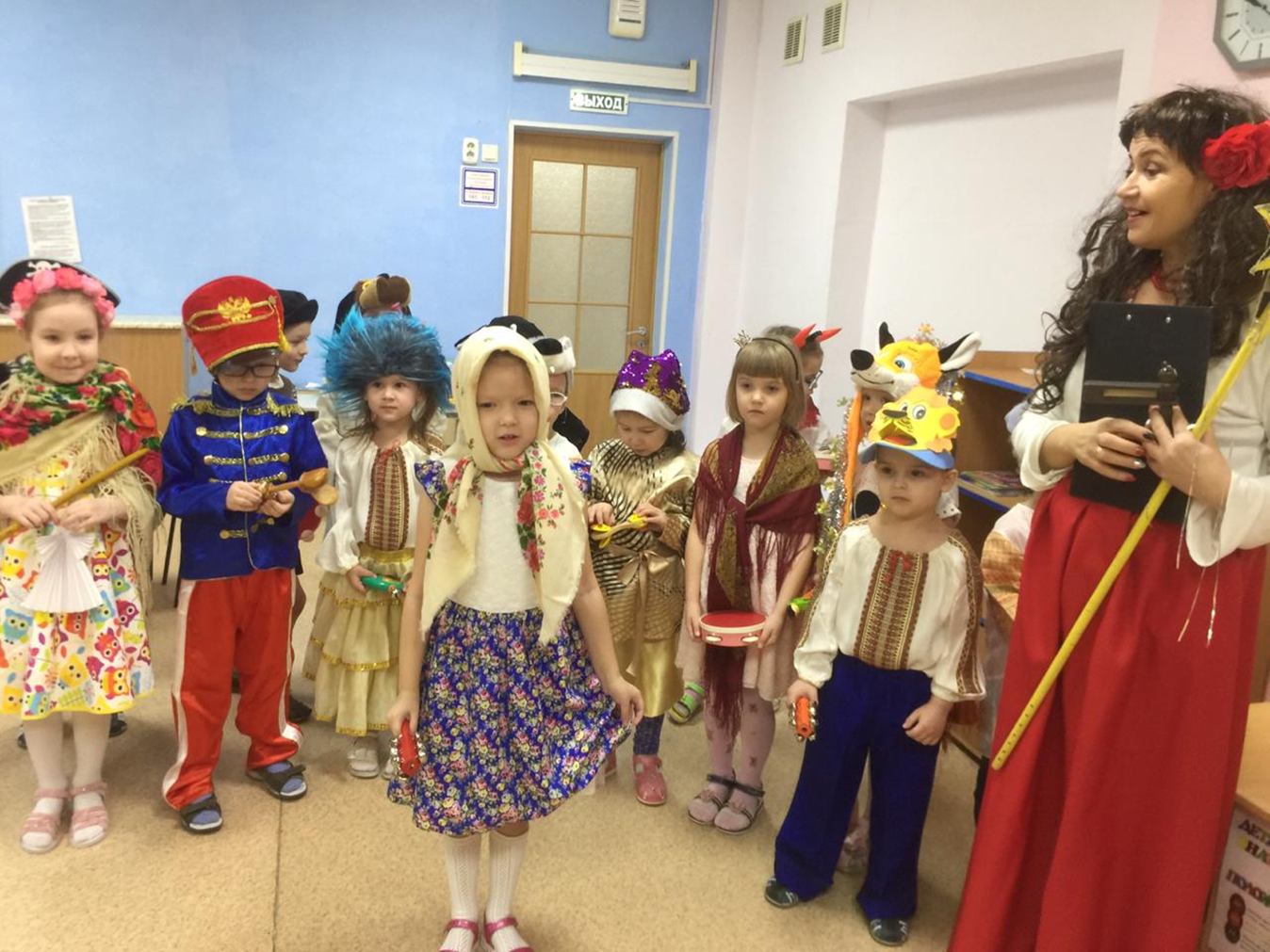 Коляда пришла
Рождество принесла.
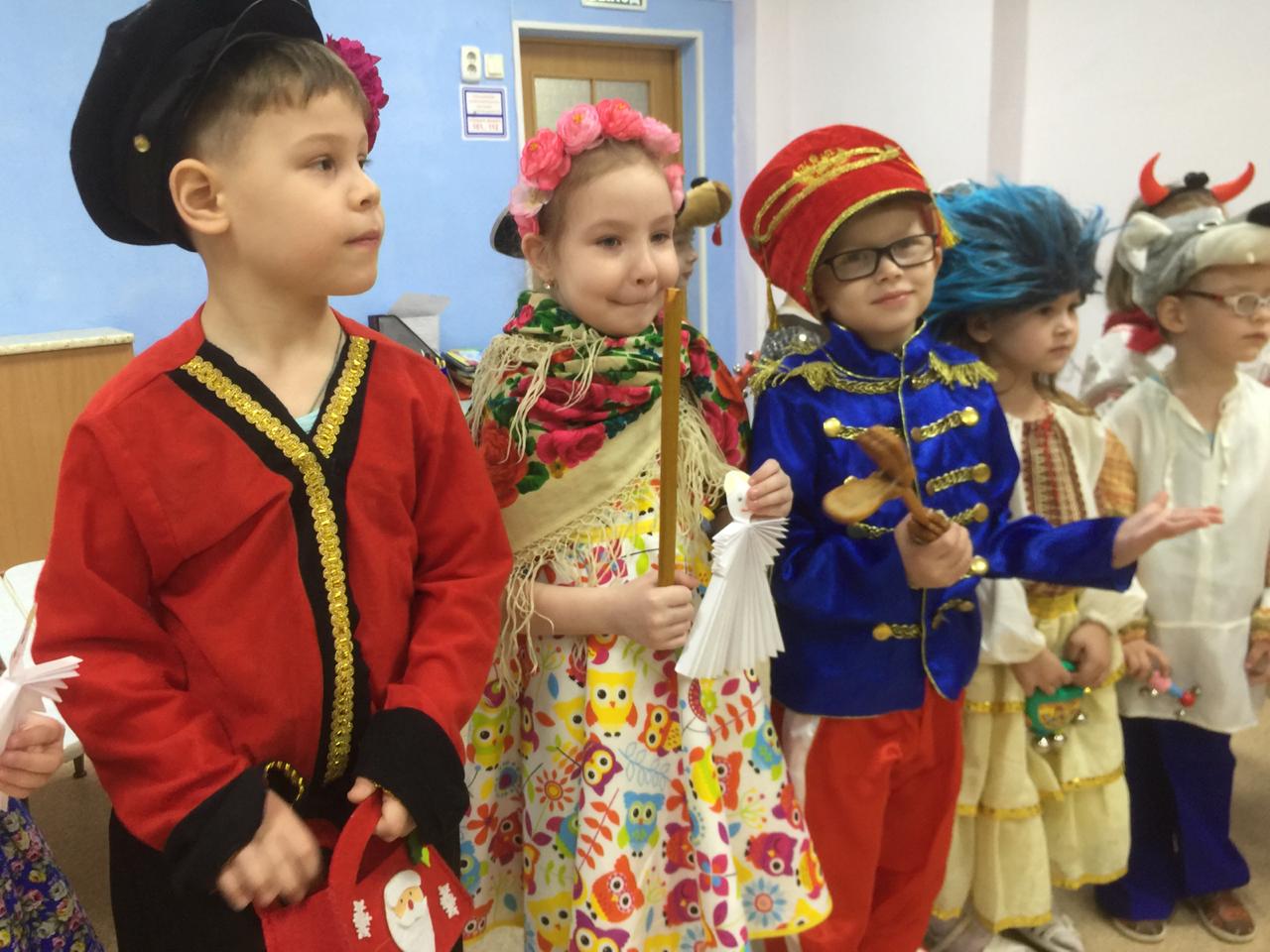 Мы идем колядовать. Будем дружно поздравлять!
Стихи короткие читать. И конфеты получать!
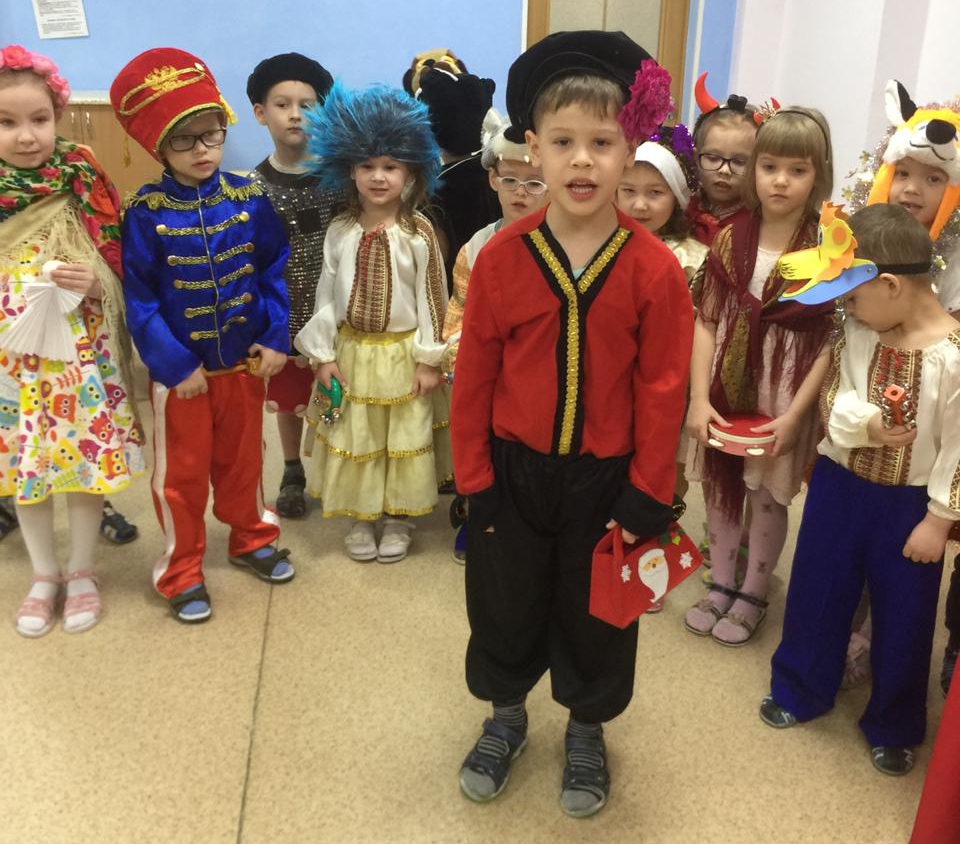 Колядуем, колядуем…..Песни с танцем чередуем!
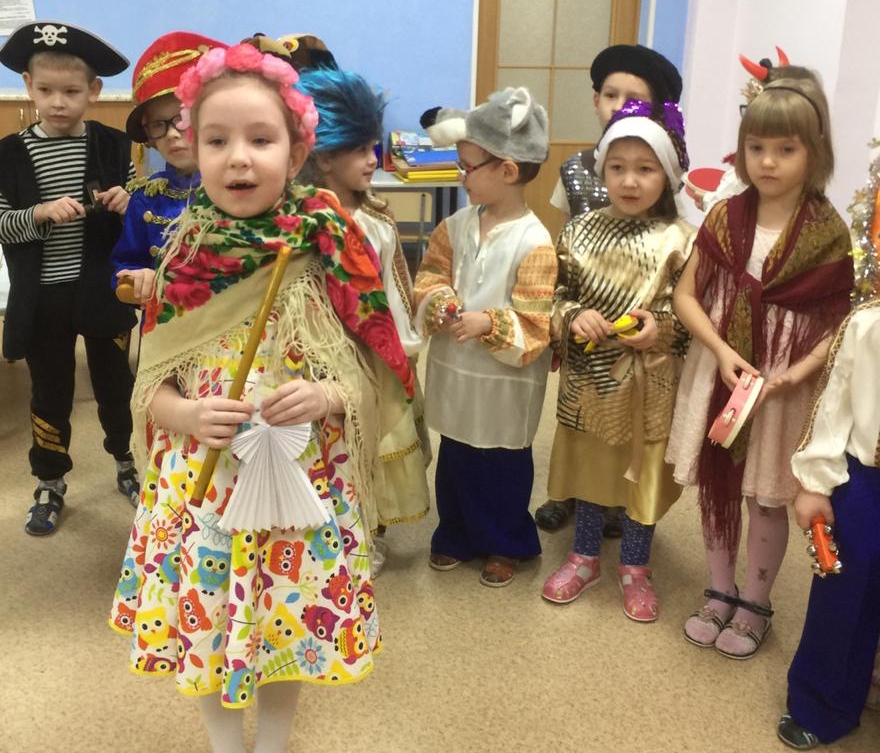 Коляда, коляда, коляда! Улыбок лучезарных широта!
Это радость, детский смех, счастье для всех!
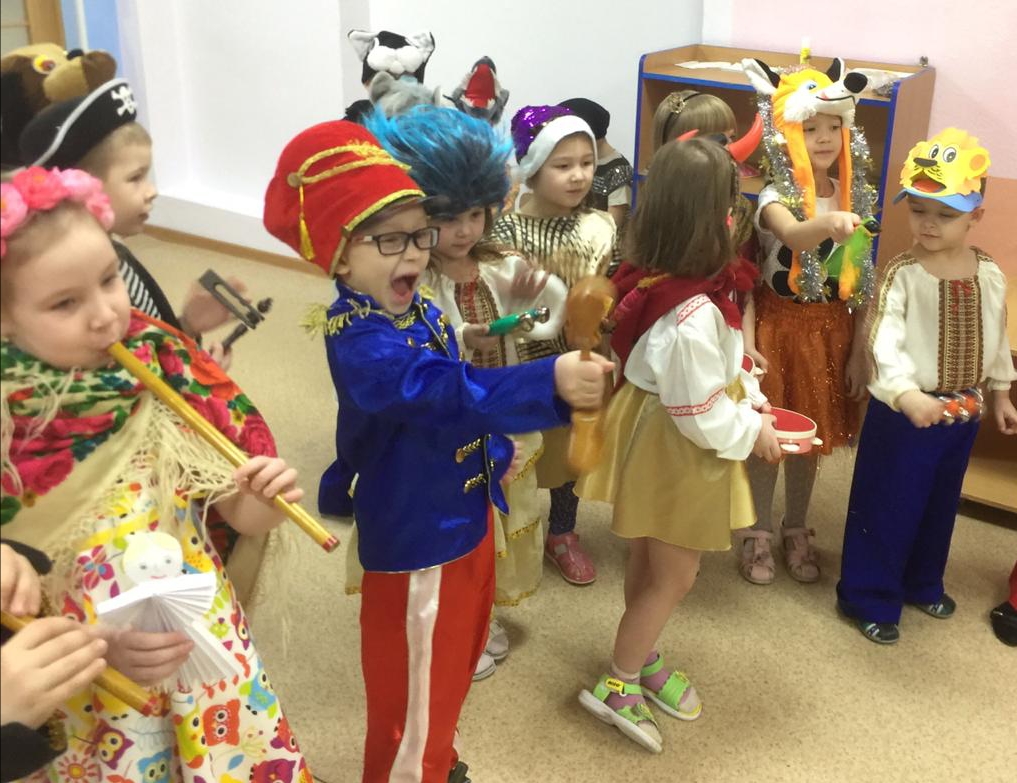 Пусть Ангел крыльями прикроет и защитит ваш дом!                 Сердца согреет светлый праздник! 
 Всех поздравляем с Рождеством!
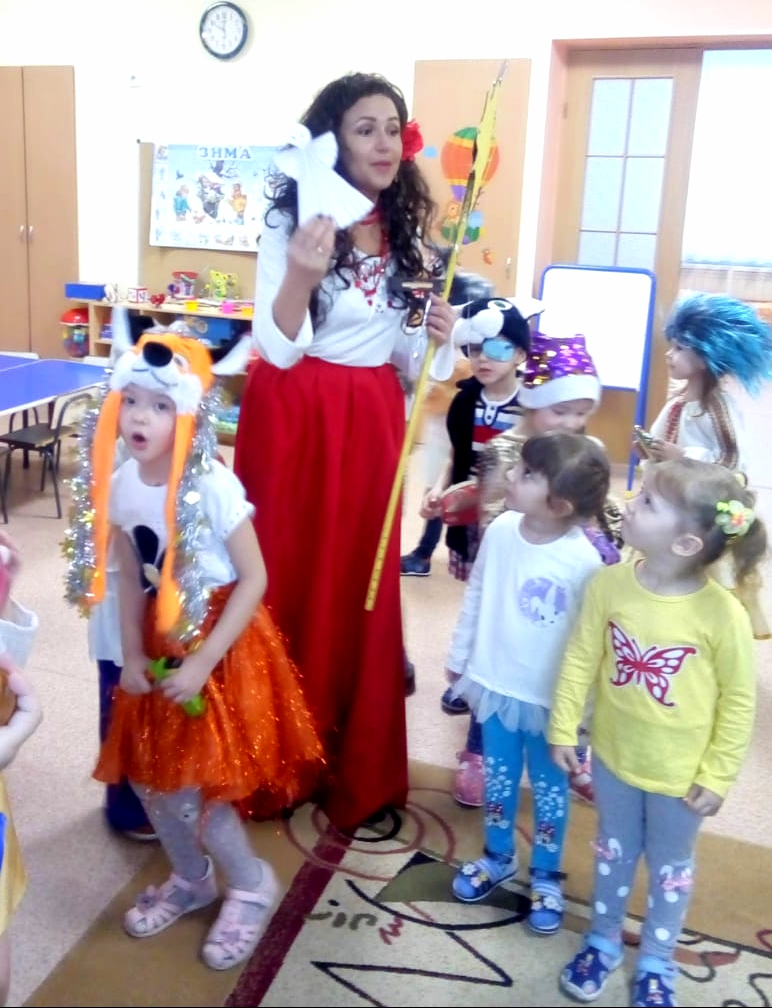 Спасибо за внимание!!!!
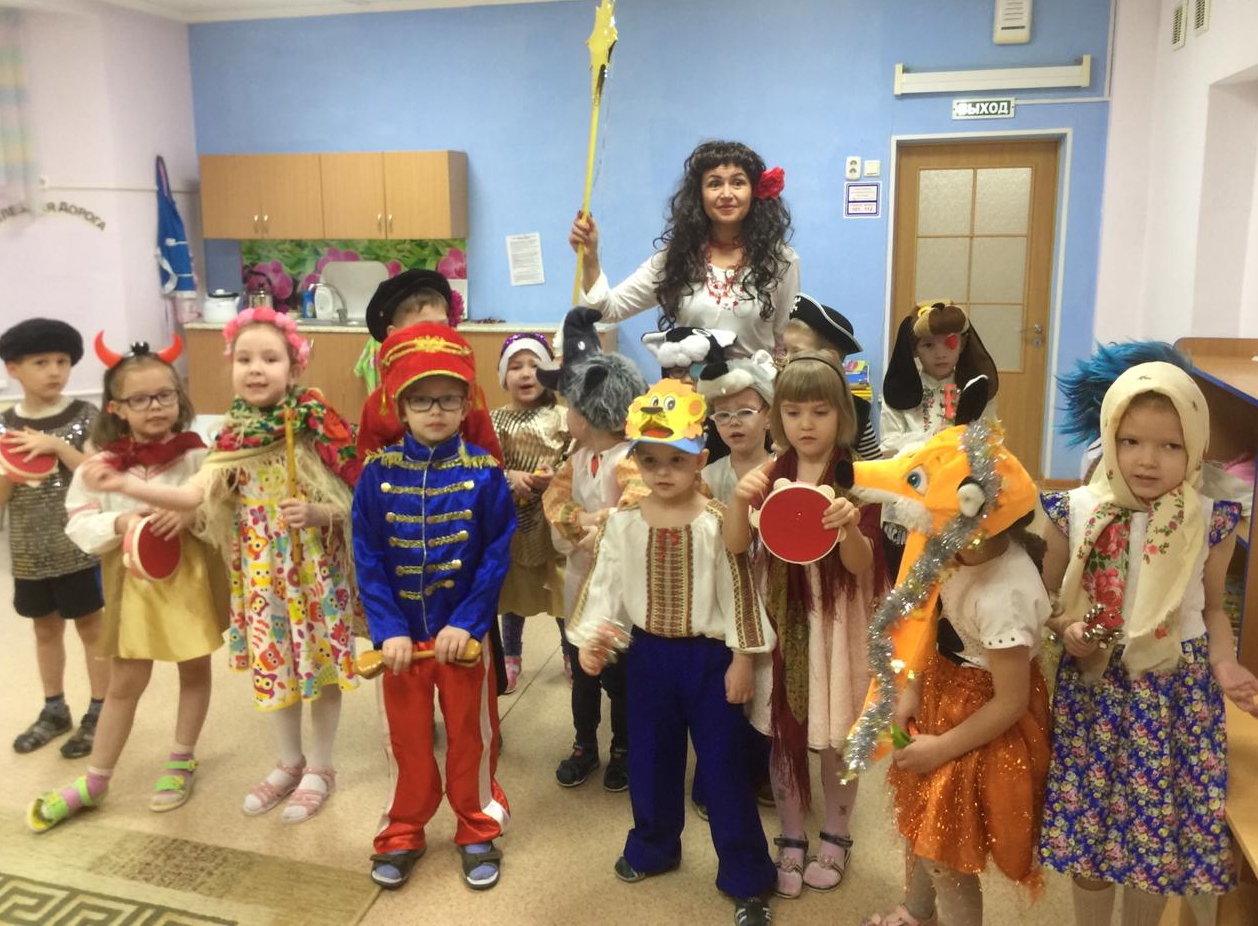